Hoja-Papel A4/Carta
Etiquetas  para pegar en alfajores  de todas las marcas
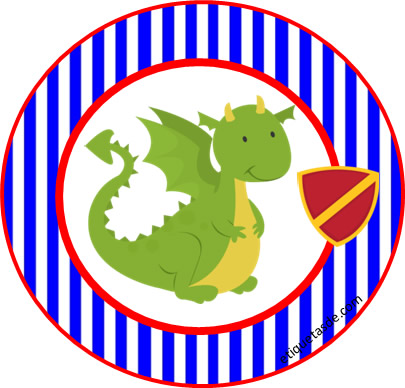 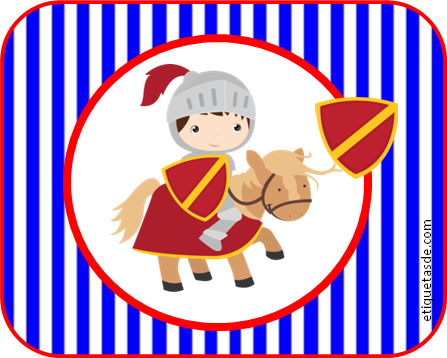 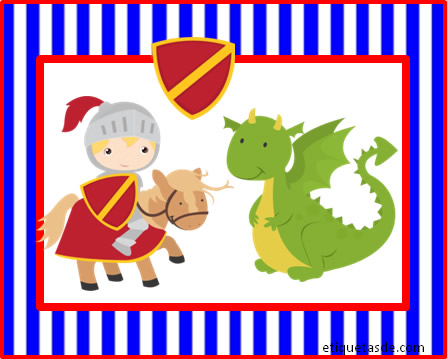 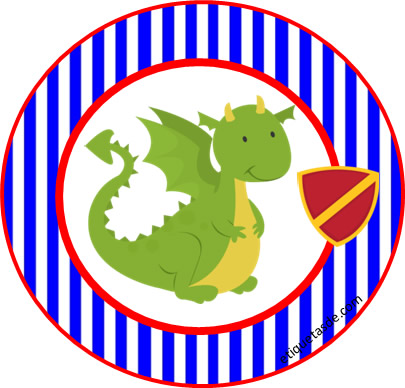 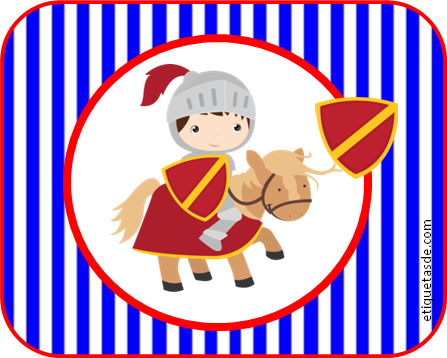 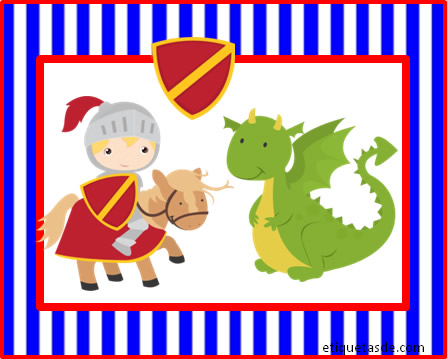 etiquetasde.com